Figure 6. Reduced Sox9 and Fgf9 expression in Wt1(+KTS)−/− gonads. Real-time RT–PCR analysis of wild-type ...
Hum Mol Genet, Volume 18, Issue 18, 15 September 2009, Pages 3429–3438, https://doi.org/10.1093/hmg/ddp283
The content of this slide may be subject to copyright: please see the slide notes for details.
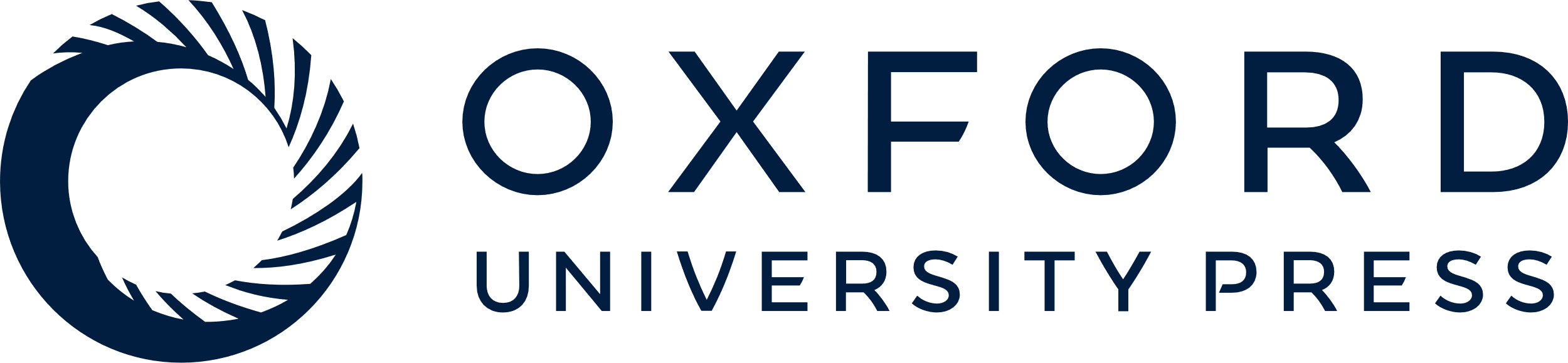 [Speaker Notes: Figure 6. Reduced Sox9 and Fgf9 expression in Wt1(+KTS)−/− gonads. Real-time RT–PCR analysis of wild-type (WT) and mutant (−/−), XY and XX gonads for Sox9 (A) and Fgf9 (B) transcript levels relative to Hprt (mean ± SEM of three independent experiments). **P < 0.01. Three gonads were used per genotype between 18 and 22 ts. (C) Section immunofluorescence of 11.5 dpc XY wild-type and Wt1(+KTS)−/− mice. SOX9 (green), the germ cell marker OCT4 (red); cells were counterstained with DAPI (blue). No SOX9-positive cells could be detected in the mutant gonads. Dotted line delineates the genital ridges. Scale bar, 50 µm.


Unless provided in the caption above, the following copyright applies to the content of this slide: © The Author 2009. Published by Oxford University Press. All rights reserved. For Permissions, please email: journals.permissions@oxfordjournals.org]